PRESENTAZIONE PERCORSI PCTO 2021-2022 – CLASSI III - IV
"E’ il tempo di abitare il mondo in un modo nuovo … perché un mondo nuovo non c’è"

Rigenerazione Scuola: una nuova filosofia per i PCTO del Liceo Fermi
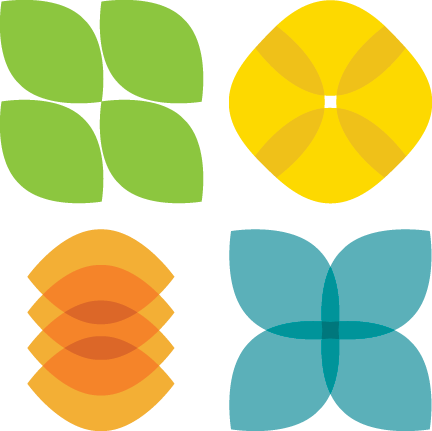 I PCTO si rinnovano alla luce del Piano per la transizione ecologica e culturale della scuola e del PNRR e delle sue mission
RiGenerare il mondo della scuola attraverso tre obiettivi:

     Sociali                                   Ambientali                            Economici
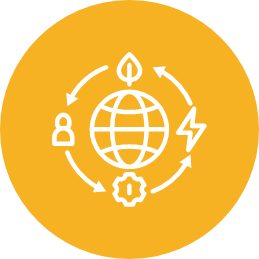 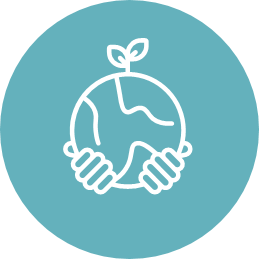 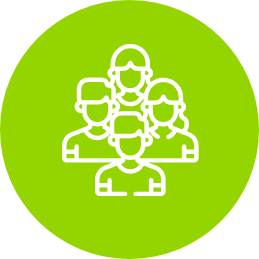 OBIETTIVI ECONOMICI- La Bioeconomia- Il sistema dell’economia circolare- Cambiamenti climatici e danni economici- L’impresa del futuro: zero emissioni, circolare e rigenerativa
OBIETTIVI AMBIENTALI- Consapevolezza dei diritti ecologici di tutti gli esseri viventi- Approccio sistematico alle soluzioni dei problemi ambientali- Ridurre gli impatti negativi dell’azione dell’uomo sulla natura
OBIETTIVI SOCIALI 
- Recuperare la socialità;
- Solidarietà ed ecologia;
- Cultura circolare Vs Spreco
Il piano RiGenerazione Scuola affonda le proprie radici nell’Agenda 2030
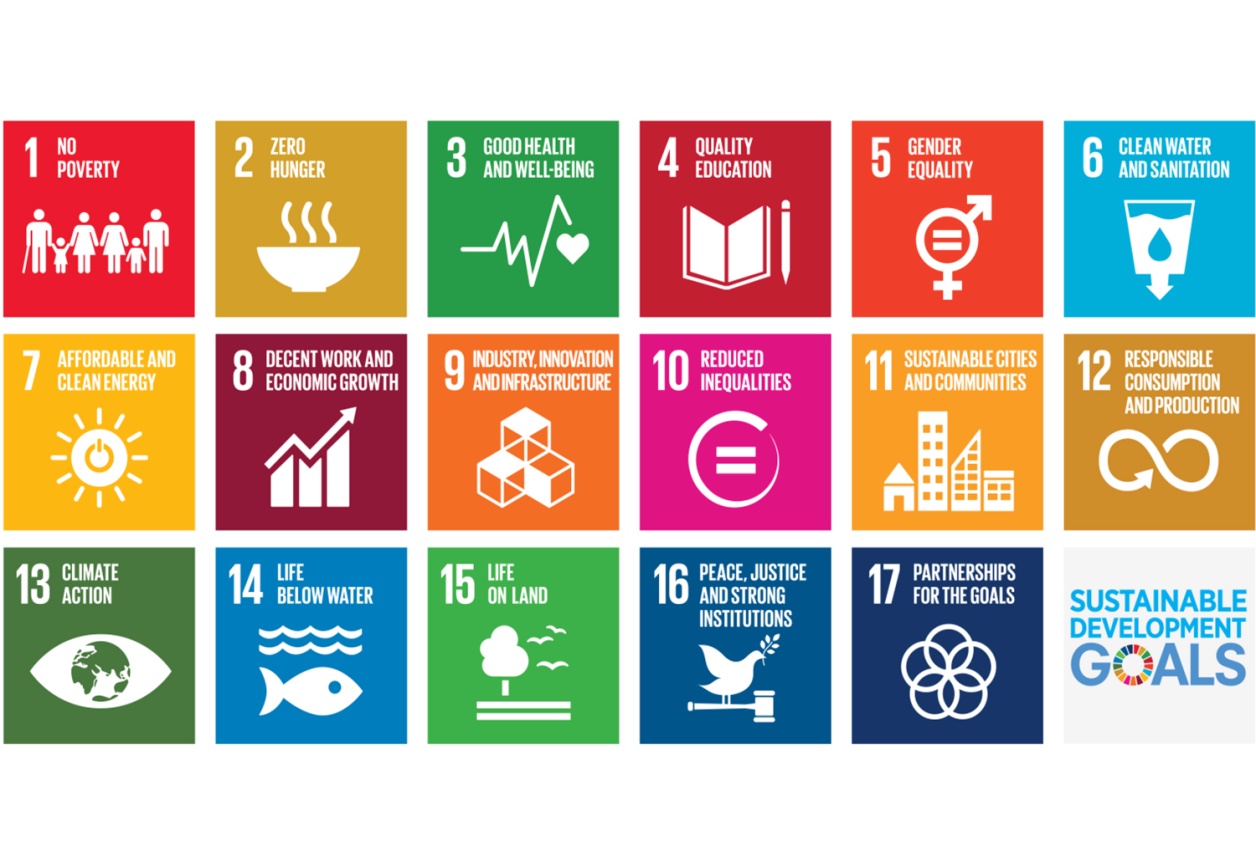 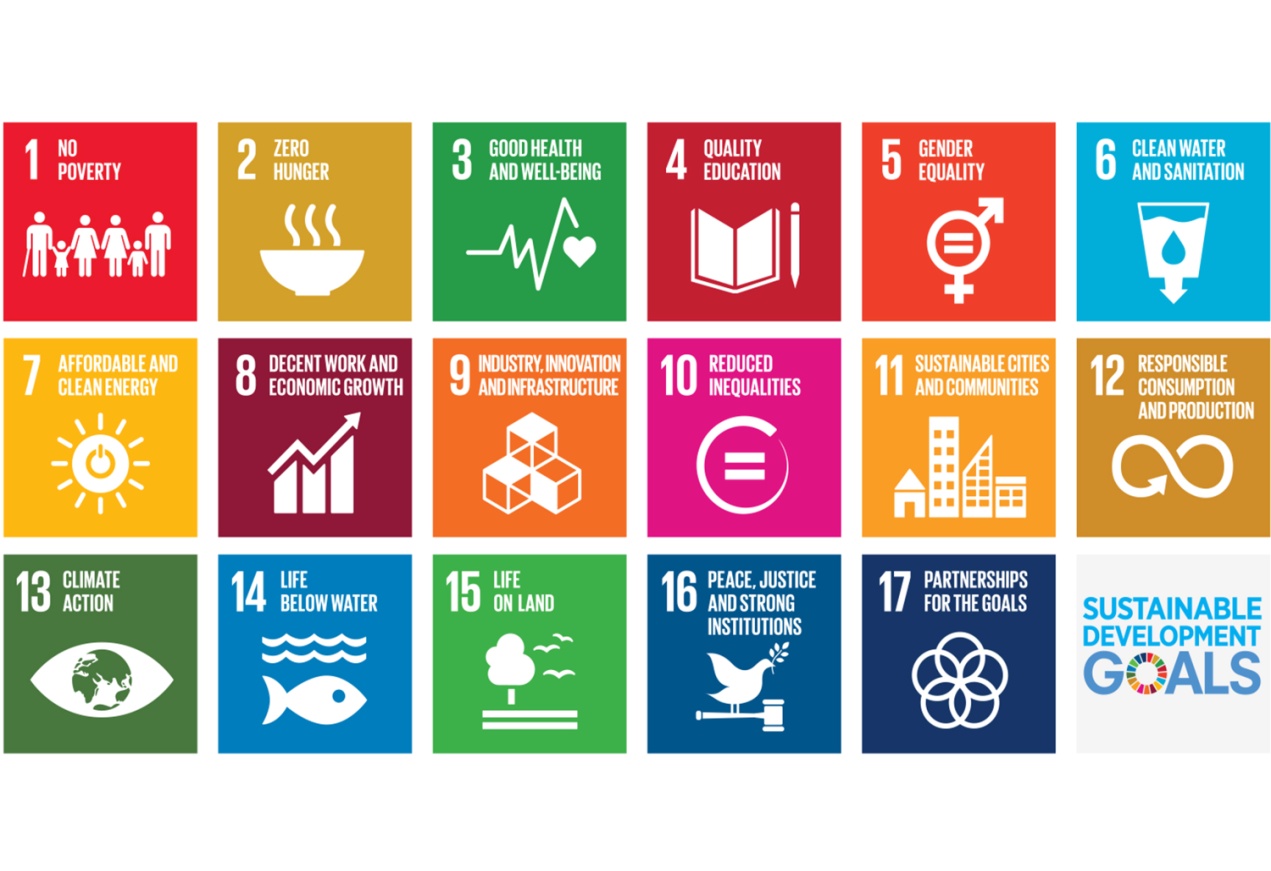 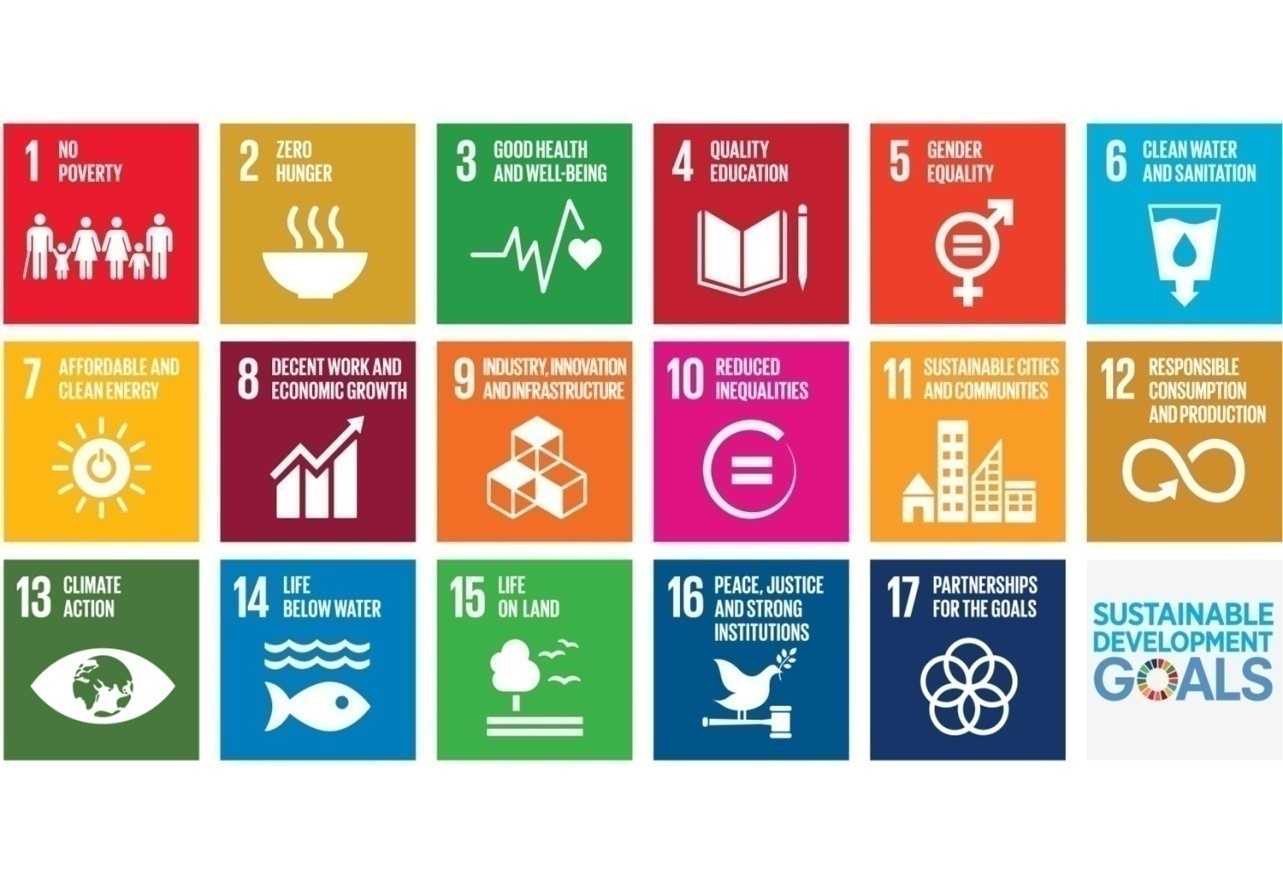 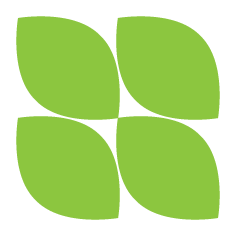 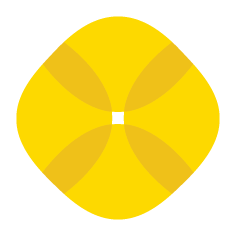 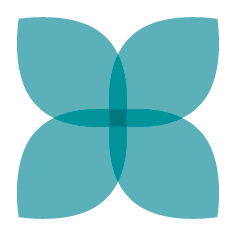 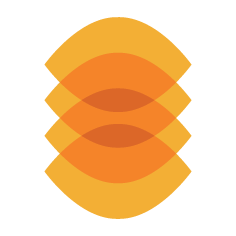 Pilastro 1
RiGenerazione dei saperi
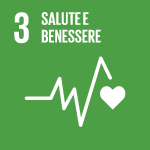 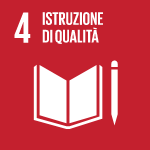 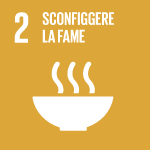 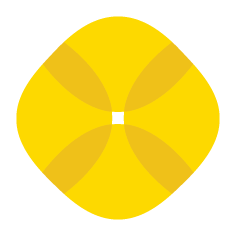 Prevede azioni formative laboratoriali, esperienziali e interattive, sia dentro che fuori dall’edificio scolastico per apprendere i saperi vivendo.
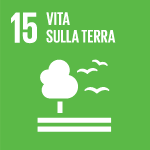 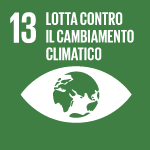 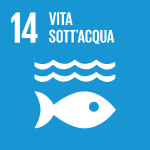 Pilastro 2
RiGenerazione dei comportamenti
Mira a stimolare nella comunità scolastica una conversione delle abitudini e stili di vita, sollecitando comportamenti virtuosi nell’alimentazione, nella gestione del rifiuto domestico e nella mobilità.
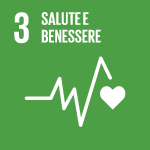 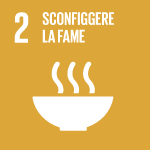 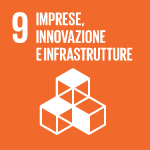 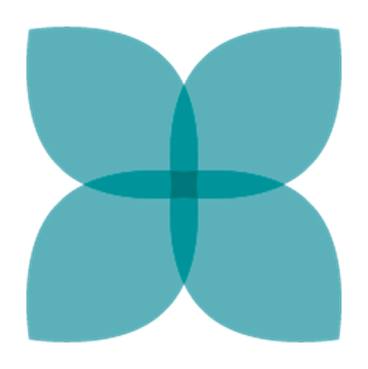 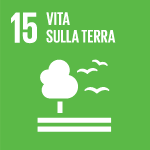 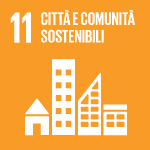 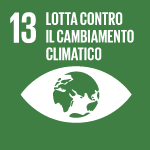 Pilastro 3
RiGenerazione delle infrastrutture fisiche e digitali
Punta alla realizzazione di scuole sostenibili, attraverso la graduale riqualificazione energetica, con l’ampliamento degli spazi verdi e ambienti didattici rimodulati per avere scuole sane, verdi, che si autorigenerano, digitali.
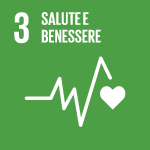 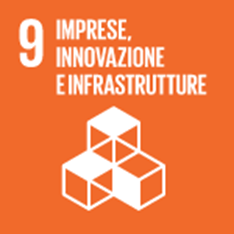 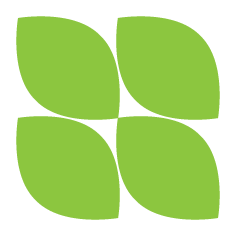 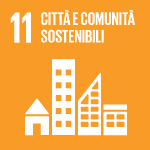 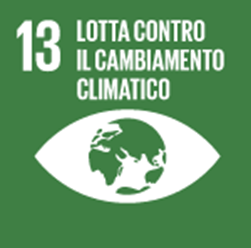 Pilastro 4
RiGenerazione delle opportunità
Propone di istituire nuovi percorsi scolastici nella Scuola secondaria di secondo grado che formino per le nuove professioni: bioagricoltura, agricoltura di precisione e rigenerativa, economia circolare, la finanza sostenibile, chimica verde, bioeconomia, progettazione a zero emissioni, mobilità sostenibile.
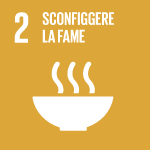 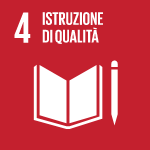 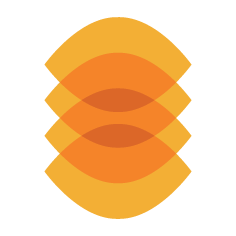 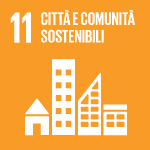 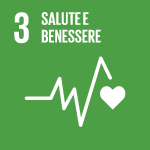 PERCORSI PER LE COMPETENZE TRASVERSALI A.S. 2021/2022CLASSI TERZE
Le classi terze seguiranno un percorso che abbraccerà sinergicamente le tre curvature del curricolo in modo da consentire una scelta consapevole in termini di orientamento, ma soprattutto, avviare la comunità scolastica verso questa RiGenerazione culturale e sociale.
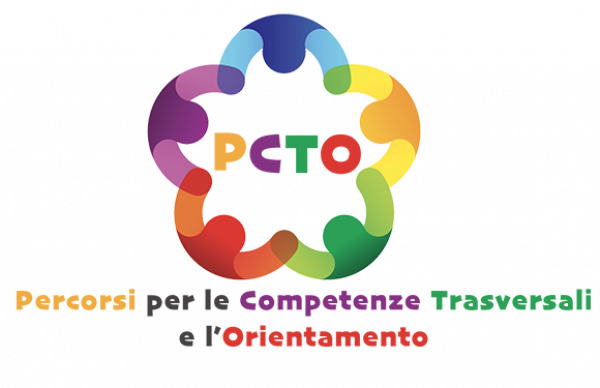 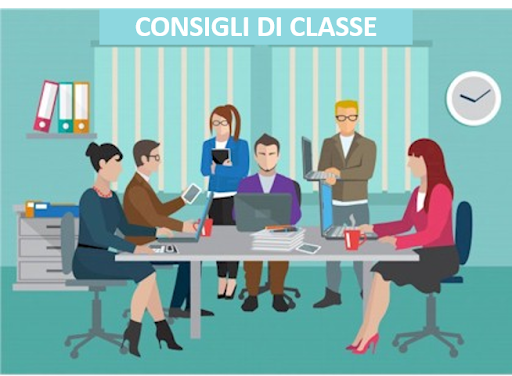 Il Coordinatore di classe illustrerà le esperienze formative alla propria classe che sceglierà quella che maggiormente li coinvolge; inoltre avrà cura di indicare il docente tutor per i PCTO, fermo restando il coinvolgimento a supporto di tutto il Consiglio di Classe.
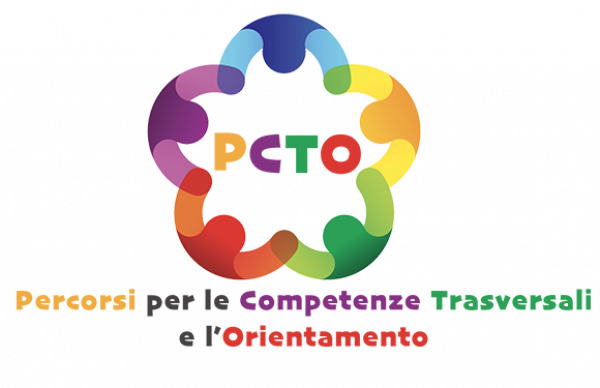 CLASSI TERZE – PCTO
1. La gestione dei rifiuti e l’economia circolare per un futuro sostenibile
 2. Digitalizzazione e sicurezza informatica
 3. Efficienza energetica e riqualificazione degli edifici
4. Energie rinnovabili e mobilità sostenibile
5. Connessioni Made in Italy
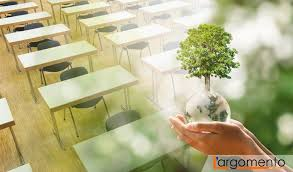 CLASSI TERZE
ESPERIENZA FORMATIVA n. 1 - ORE: 45
La gestione dei rifiuti e l’economia circolare per un futuro sostenibile
Analisi del processo di gestione dei rifiuti attraverso tre approcci diversi: giuridico-economico, tecnico e scientifico. Saranno messe in evidenze le criticità, nonché la necessità di adottare soluzioni in grado di contemperare le esigenze di crescita economica, che determina una aumentata produzione dei rifiuti, con quella di conservazione e miglioramento dello stato di qualità dell’ambiente naturale attraverso un approccio circolare dell’economia.
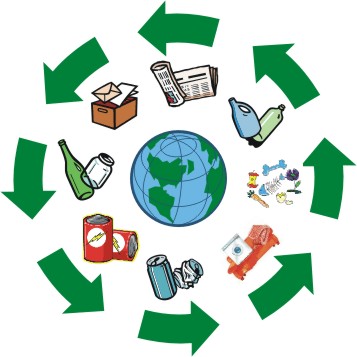 CLASSI TERZE
ESPERIENZA FORMATIVA N. 2 - ORE: 45
Digitalizzazione e sicurezza informatica
Descrivere il processo dei servizi ICT della Pubblica Amministrazione attualmente incentivato dai fondi europei, nonché la sicurezza informatica dei dati attraverso un’analisi giuridico-economica, tecnica e scientifica.
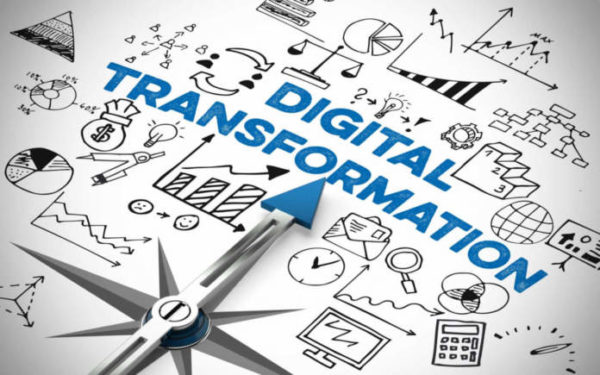 CLASSI TERZE
ESPERIENZA FORMATIVA N. 3 - ORE: 45
Efficienza energetica e riqualificazione degli edifici
Descrivere la riqualificazione energetica dei fabbricati sia sotto il profilo giuridico-economico che ingegneristico e scientifico. Saranno presi in considerazione gli incentivi previsti nel PNRR nonché gli interventi programmati per ridurre ed efficientare i consumi energetici
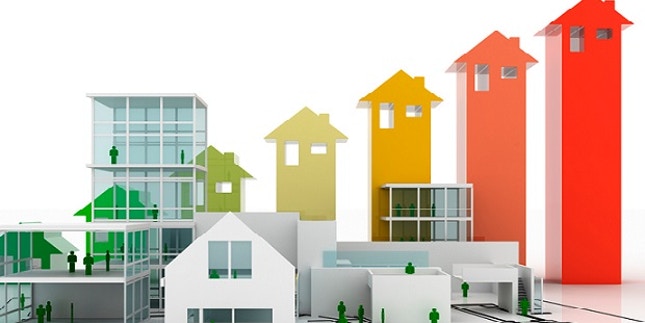 CLASSI TERZE
ESPERIENZA FORMATIVA N. 4 - ORE: 45
Energie rinnovabili e mobilità sostenibile
Analisi economica e tecnico-scientifica della produzione delle energie rinnovabili e loro impiego nel settore dei trasporti. Le politiche di Coesione territoriale dell’Unione europea per incentivare la produzione di energie rinnovabili, nonché l’acquisto di veicoli ecologici pubblici e privati, e la promozione di comportamenti sostenibili nella mobilità quotidiana.
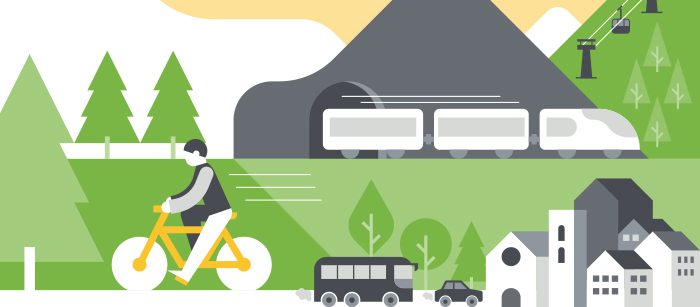 CLASSI TERZE
ESPERIENZA FORMATIVA N. 5
ORE 40
Connessioni Made in Italy
Classi: 3 G – 3 L – 3CS 
Lo scopo del progetto è allenare gli studenti a sviluppare le competenze trasversali indispensabili per entrare a far parte del mercato del lavoro (public speaking, pensiero critico, lavoro di gruppo, creatività…), inoltre promuove la creatività, lo studio autonomo, l’auto-organizzazione, le capacità di valutazione e autovalutazione, contribuisce all’acquisizione di conoscenze specifiche “sul campo” quali: elementi di economia aziendale, di strutture organizzative, di conoscenza del territorio, approfondimenti sulla sostenibilità.
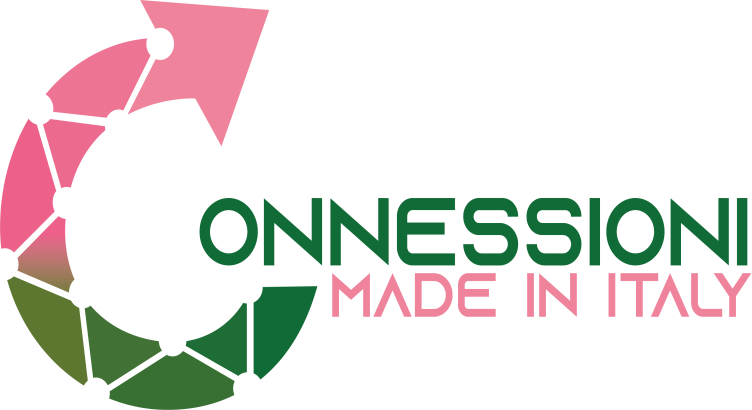 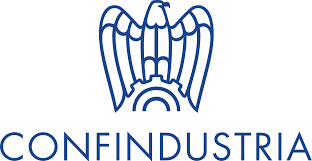 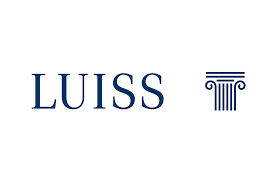 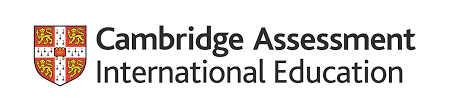 CLASSI TERZE
CAMBRIDGE ASSESSMENT
INTERNATIONAL EDUCATION
3 A – 3 B

Art & Design
Economics
Food and Nutrition
PERCORSO N. 1
ORE: 15
3 A – 3 B
Art & Design 
The Cambridge IGCSE (9-1) Art & Design syllabus aims to encourage a personal response by stimulating imagination, sensitivity, conceptual thinking, powers of observation and analytical ability. Learners gain confidence and enthusiasm as they develop technical skills in two and three dimensional form and composition, and are able to identify and solve problems in visual and tactile forms. They also learn how to develop ideas from initial attempts to final solutions. An ideal foundation for further study, Cambridge IGCSE (9-1) Art & Design also develops a greater awareness of the role played by the visual arts in society and in history, broadening cultural horizons and individual experience.
CLASSI TERZE
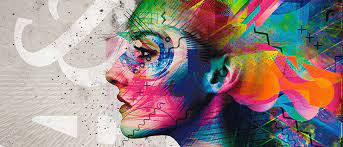 CLASSI TERZE
PERCORSO N. 2
ORE: 15
3 A – 3 B
Economics
The Cambridge IGCSE (9-1) Economics syllabus develops an understanding of economic theory, terminology and principles. Learners study the economics of different countries and how these interrelate. They also learn to work with simple economics data and to use the tools of economic analysis. Learners apply understanding of economics to current economic issues.
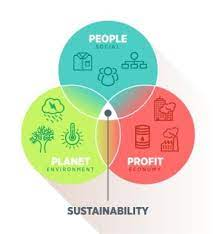 CLASSI TERZE
PERCORSO N. 3
ORE: 15
3 A – 3 B
Food & Nutrition
The Cambridge IGCSE Food and Nutrition syllabus introduces both the theoretical and practical aspects of buying and preparing food. Dealing with diet and health in everyday life, learners study the nutritional value of basic foods and develop the skills required to produce a balanced family meal. Consumer awareness is encouraged, as are high standards of personal and kitchen hygiene, especially when learners put their knowledge into practice in order to produce creative and enjoyable dishes.
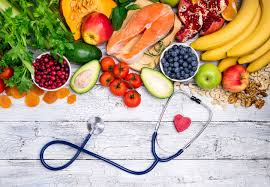 ESPERIENZA FORMATIVA
INDIRIZZO BIOMEDICO  
ORE: 40
CLASSI: 3C – 3D – 3E 

Promozione  salute e benessere
Gli studenti seguiranno incontri seminariali, tenuti da medici volti  a promuovere la tutela del benessere psico-fisico. 
Svolgeranno inoltre  training-test, strutturati seguendo il modello dei test di ammissione alla facoltà di medicina e chirurgia, al fine di aiutare gli studenti a superare i test di ammissione alle facoltà biomediche, oltre ad imparare a gestire due fattori fondamentali: tempo e stress.
CLASSI TERZE
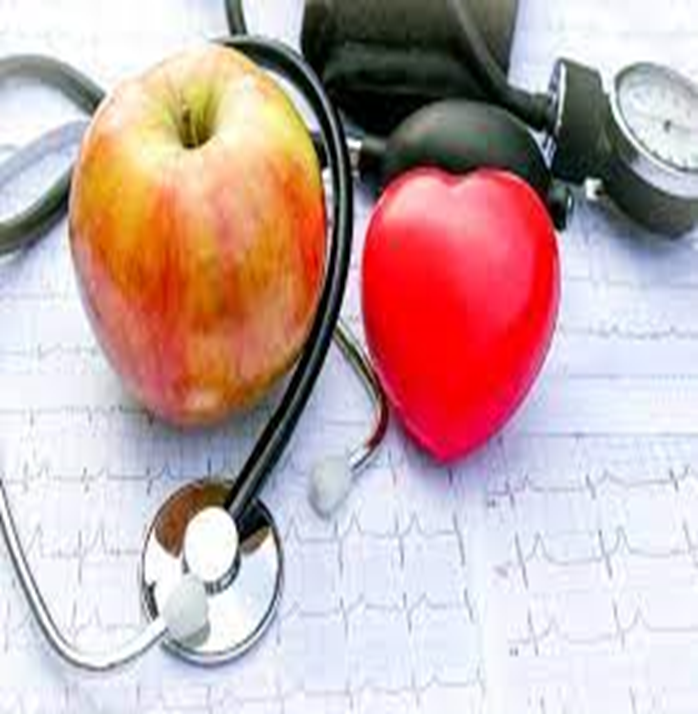 PCTO A.S. 2021/2022CLASSI TERZESEDE DI PARETE
ESPERIENZA FORMATIVA
ORE: 50
CLASSI 
3 AP - 3 ASP – 3 BP - 
A Scuola di OpenCoesione
Promuove e sviluppa principi di cittadinanza attiva e consapevole, attraverso attività di ricerca e monitoraggio civico dei finanziamenti pubblici europei e nazionali.
Il progetto permette di sviluppare competenze digitali, statistiche e di educazione civica, per aiutare gli studenti a conoscere e comunicare, con l’ausilio di tecniche giornalistiche, come le politiche pubbliche, e in particolare le politiche di coesione, intervengono nei luoghi dove essi vivono.
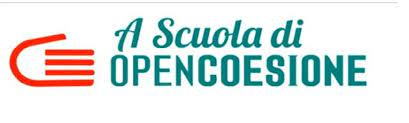 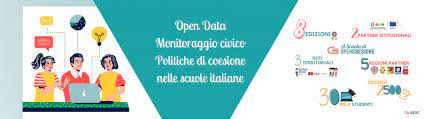 PCTO A.S. 2021/2022 - CLASSI QUARTE
Per le classi quarte le esperienze formative, suddivise per curvatura, dunque attraverso classi trasversali,  saranno anch’esse ricondotte nel solco del piano della RiGenerazione della scuola.
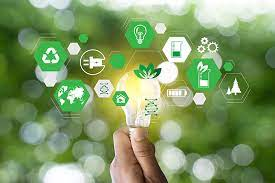 CLASSI QUARTE
PERCORSI TRASVERSALI 
adesione tramite apposito bando
A Scuola di OpenCoesione
Abitare il futuro, riabitare la terra
A scuola di debate 
Public speaking 
Connessioni Made in Italy
CLASSI QUARTE
ESPERIENZA FORMATIVA N.1  -ORE: 50
Studenti: 20
A Scuola di OpenCoesione
Promuove e sviluppa principi di cittadinanza attiva e consapevole, attraverso attività di ricerca e monitoraggio civico dei finanziamenti pubblici europei e nazionali.
Il progetto permette di sviluppare competenze digitali, statistiche e di educazione civica, per aiutare gli studenti a conoscere e comunicare, con l’ausilio di tecniche giornalistiche, come le politiche pubbliche, e in particolare le politiche di coesione, intervengono nei luoghi dove essi vivono.
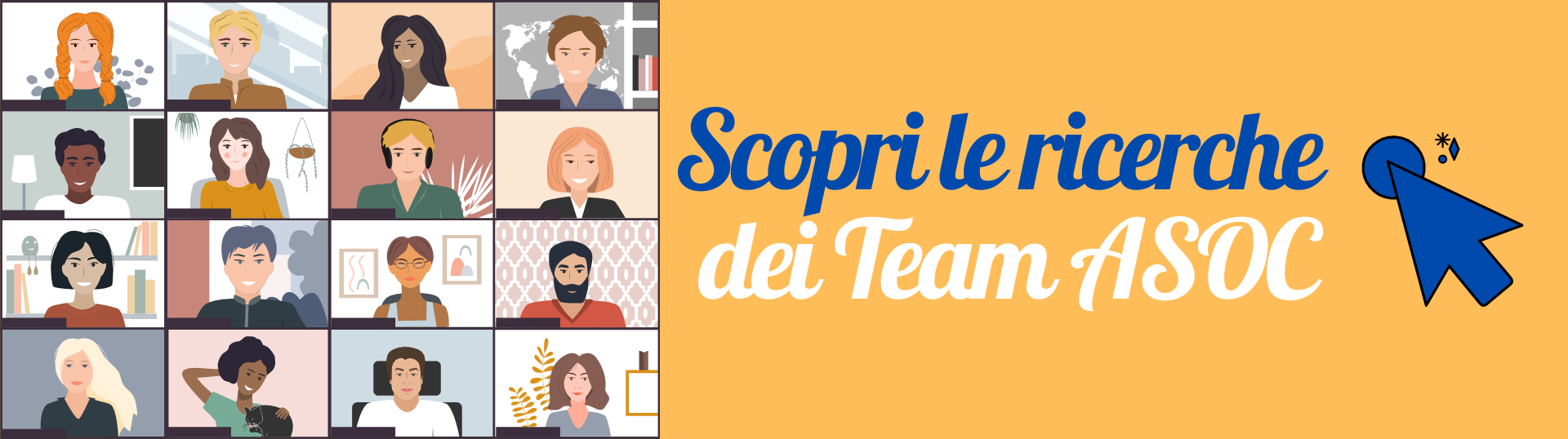 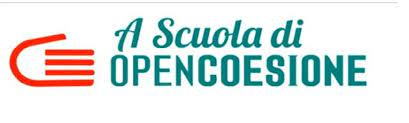 ESPERIENZA FORMATIVA N. 2
ORE: 30
Studenti: 25
Abitare il futuro, riabitare la terra.
Nuovi modelli di cultura per l’ambiente
Coniuga la trasversalità dell’insegnamento dell’educazione civica e favorisce un approccio consapevole nei processi formativi e soggettivanti degli studenti del quarto e quinto anno di istruzione superiore. La vocazione del progetto riflette immediatamente l’esigenza, sempre più necessaria, di introdurre i giovani al mondo dell’università e quindi del lavoro, già consapevoli di come utilizzare le proprie conoscenze, delle conseguenze sull’ambiente delle scelte individuali. Si è infatti velocemente diffuso il bisogno di ripensare il mondo del lavoro in termini “agili”, declinando le competenze individuali in maniera fluida sia “in presenza” che “in remoto”, non disperdendo, bensì riorganizzando in maniera “smart” le proprie abilità sia tecniche che culturali.
CLASSI QUARTE
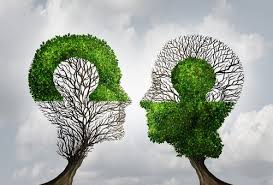 CLASSI QUARTE
ESPERIENZA FORMATIVA N. 3
ORE: 30
Studenti: 25
 A Scuola di debate
Promuove negli studenti lo sviluppo delle competenze trasversali, imparando a mettere a fuoco i propri punti di forza e di debolezza, nonché arricchendoil proprio portfolio e migliorando le proprie capacità di apprendimento. L’approccio è di tipo many to many. Ogni studente coopera insieme agli altri per il raggiungimento dell’intento comune, mettendo in pratica le proprie conoscenze.
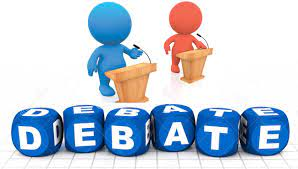 ESPERIENZA FORMATIVA n. 4
ORE: 30
Studenti: 25
Public speaking
Il progetto parte dalla necessità, indifferibile oggi, di migliorare tecniche e strategie comunicative, ritrovando la fiducia in se stessi, prima di tutto nell’imparare a farsi ascoltare e nel cogliere la dinamica relazionale ed empatica con il proprio interlocutore per promuovere lo sviluppo ed il potenziamento delle skills comunicative.
CLASSI QUARTE
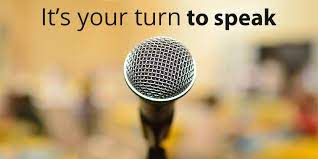 CLASSI QUARTE
ESPERIENZA FORMATIVA N. 5
ORE 40
Connessioni Made in Italy
4 ES
Lo scopo del progetto è allenare gli studenti a sviluppare le competenze trasversali indispensabili per entrare a far parte del mercato del lavoro (public speaking, pensiero critico, lavoro di gruppo, creatività…), inoltre promuove la creatività, lo studio autonomo, l’auto-organizzazione, le capacità di valutazione e autovalutazione, contribuisce all’acquisizione di conoscenze specifiche “sul campo” quali: elementi di economia aziendale, di strutture organizzative, di conoscenza del territorio, approfondimenti sulla sostenibilità.
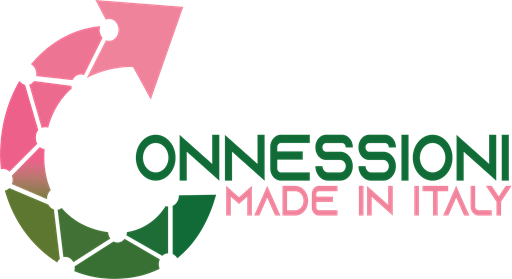 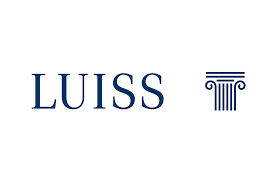 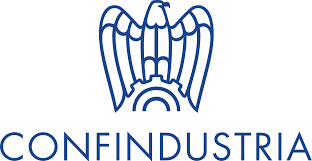 CLASSI QUARTE
CURVATURA GIURIDICO-ECONOMICA

UNICREDIT Startup Your Life
 PON -Fare impresa al Fermi
 PON - L’economia in tasca
 Project Management Olympic Games
CLASSI QUARTE
ESPERIENZA FORMATIVA n. 5
ORE: 90
Studenti: 25/35
UNICREDIT – STARTUP YOUR LIFE
Percorso di Educazione imprenditoriale con un Project work basato sullo sviluppo di un’idea di impresa e la predisposizione del relativo business plan ed elevator pitch
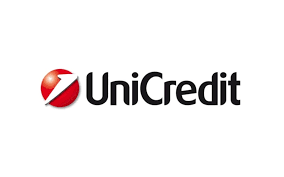 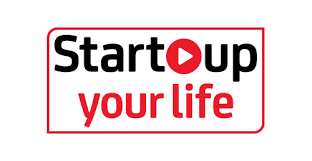 CLASSI QUARTE
ESPERIENZA FORMATIVA N. 6
ORE: 30
Studenti: 25
PON – Fare impresa al Fermi
Il modulo si propone di fornire agli studenti una conoscenza della realtà economica e delle dinamiche finanziarie, al fine di fornire loro gli strumenti per un approccio all’economia consapevole e critico.
Il progetto è finalizzato a rendere i giovani cittadini coscienti dell’importanza che gli strumenti finanziari e le scelte in tali materie hanno nella quotidianità e nel lungo periodo; a promuovere una cultura del credito e della finanza come strumento di maturazione e di crescita responsabile e sostenibile; a far comprendere la rilevanza e le conseguenze derivanti dalle scelte fatte sul proprio futuro e come esse possano influire sulla società moderna.
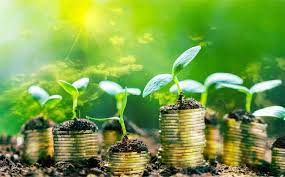 ESPERIENZA FORMATIVA N. 7
ORE: 30
Studenti: 25
PON – L’economia in tasca
Il modulo si propone di fornire agli studenti una conoscenza della realtà economica e delle dinamiche finanziarie, al fine di fornire loro gli strumenti per un approccio all’economia consapevole e critico.
Il progetto è finalizzato a rendere i giovani cittadini coscienti dell’importanza che gli strumenti finanziari e le scelte in tali materie hanno nella quotidianità e nel lungo periodo; a promuovere una cultura del credito e della finanza come strumento di maturazione e di crescita responsabile e sostenibile; a far comprendere la rilevanza e le conseguenze derivanti dalle scelte fatte sul proprio futuro e come esse possano influire sulla società moderna.
CLASSI QUARTE
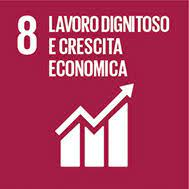 Esperienza formativa N. 8
ORE: 25
Studenti: 12 
Project Management Olympic Games

(Percorso riservato agli studenti che hanno partecipato al percorso Skill for life)
Il percorso comprende quattro sessioni formative sul Project Management e una competizione nella quale gli studenti si sfidano sia individualmente sia attraverso lavori di gruppo, con lo svolgimento di test durante il percorso formativo e la presentazione dei lavori progettuali in un evento conclusivo.
CLASSI QUARTE
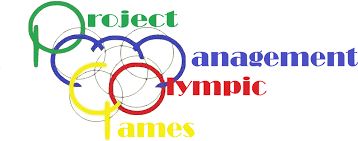 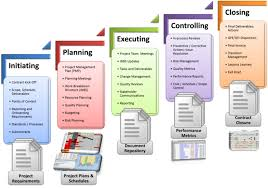 CLASSI QUARTE
CURVATURA INGEGNERIA-ARCHITETTURA

 Impariamo a programmare - PON
A scuola con il Nao - PON
Web Development
Web Designer
Risparmio energetico ed energie rinnovabili
Costruzione, Ambiente e Territorio
CLASSI QUARTE
ESPERIENZA FORMATIVA N.1 
ORE: 30
Studenti: 25
Impariamo a programmare - PON
Gli studenti verranno introdotti nel mondo della progettazione e dell’analisi di software, traducendo istruzioni e specifiche di controllo, di procedure o di soluzione di problemi in diagrammi logici di flusso per la programmazione in linguaggio informatico, sviluppando e scrivendo programmi per memorizzare, ricercare ed elaborare informazioni.
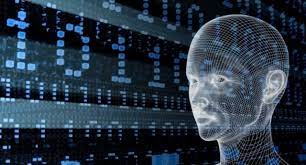 CLASSI QUARTE
ESPERIENZA FORMATIVA N.2 
ORE: 30
Studenti: 25
A scuola con il Nao - PON
L’attività prevede l’utilizzo, a fine didattico, del Robot NAO. Questo simpatico robot è uno strumento didattico utile allo sviluppo della percezione spaziale e della logica, ma non solo. Gli studenti sono chiamati a mettere in atto strategie risolutive, a collaborare, confrontando le loro ipotesi, valutando l’errore come “risorsa” e non come frustrazione, interagendo tra loro.
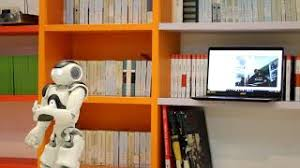 CLASSI QUARTE
ESPERIENZA FORMATIVA N.3 
ORE: 30
Studenti: 25
Web Development
Il modulo si articola in una serie di attività teorico-pratiche volte alla creazione di una piattaforma Web con database tramite CMS WORDPRESS e di un’applicazione collegata. Nello specifico, il modulo prevede la creazione di un e-commerce e vuole fornire agli studenti le competenze necessarie per progettare e realizzare un sito di commercio elettronico.
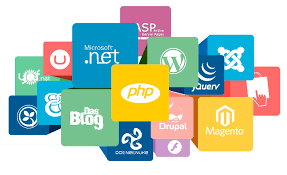 CLASSI QUARTE
ESPERIENZA FORMATIVA N.4
ORE: 30
Studenti: 25
Web Designer
Durante questo corso gli studenti dovranno esprimere il loro lato artistico: bozzetti, disegni di dettaglio, elaborati grafici anche digitali finalizzati alla progettazione di nuovi artefatti digitali o prodotti industriali, al restyling di prodotti già in commercio e alla comunicazione pubblicitaria. L’implementazione e montaggio (non quindi dello sviluppo) della parte grafica sul sito, scegliendo l'architettura del menù di navigazione e risolvendo, ancor prima di andare online, la gran parte dei problemi legati all'accessibilità e all'usabilità del sito.
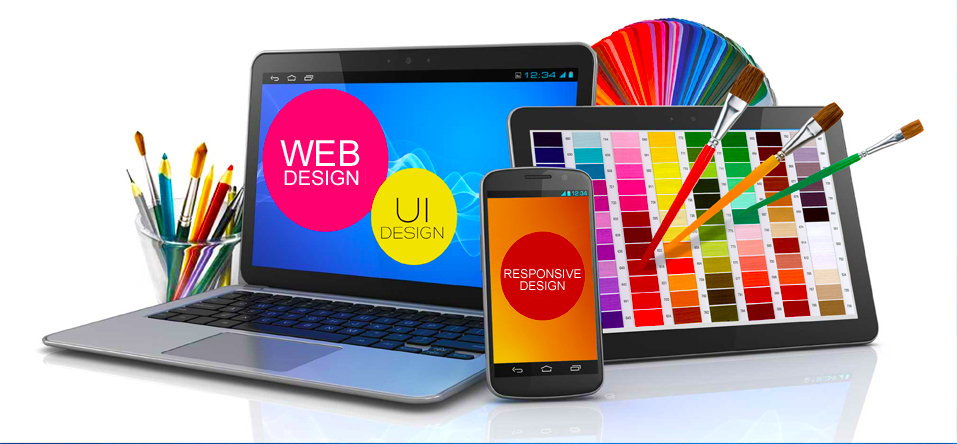 CLASSI QUARTE
ESPERIENZA FORMATIVA N.5
ORE: 30
Studenti: 25
Risparmio energetico ed energie rinnovabili
Il modulo si propone di illustrare criticamente le possibilità di sviluppo dei sistemi di conversione dell’energia in grado di assicurare lo “sviluppo sostenibile”, mediante il miglioramento dell’efficienza energetica con l’impiego di sistemi innovativi ed avanzati uso residenziale, civile ed industriale.
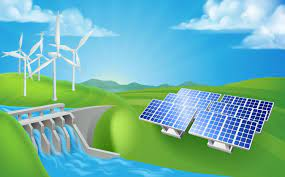 CLASSI QUARTE
ESPERIENZA FORMATIVA N.5
ORE: 30
Studenti: 25
Costruzione, ambiente e territorio
Progettazione di opere civili, ovvero applicazione ed esecuzione di procedure e tecniche proprie per disegnare, progettare, sovrintendere alla costruzione di tali opere, e controllarne gli impianti, gli apparati e i relativi sistemi tecnici e garantendo il funzionamento e la sicurezza.
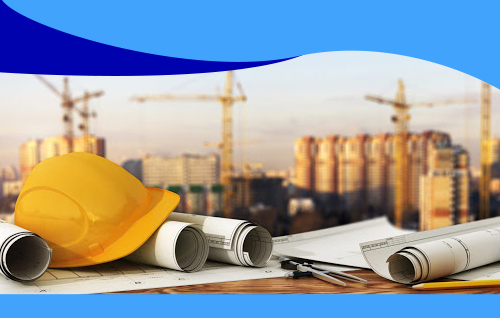 CLASSI QUARTE
CURVATURA SCIENZE DELLA VITA

 La scienza come cultura - PON
Le scienze per la vita - PON
Biotecnologie ambientali
Chimica e cosmesi
Biomedica digitale
La chimica delle macromolecole
CLASSI QUARTE
ESPERIENZA FORMATIVA N.1
ORE: 30 - Studenti: 25
La scienza come cultura – PON
Le STEM vanno nella direzione di un approccio integrato alle discipline di ambito scientifico. Gli studenti avranno modo di confrontarsi con l’oggetto di studio (un problema reale o un fenomeno riprodotto in laboratorio), di porre domande significative, di formulare e confrontare delle ipotesi, di verificarle attraverso esperimenti da loro progettati e discuterne i risultati con i propri compagni e con il docente per concludere con una nuova domanda di ricerca.
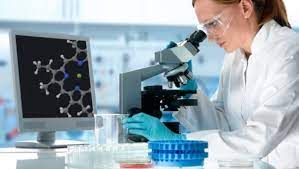 CLASSI QUARTE
ESPERIENZA FORMATIVA N.2
ORE: 30
Studenti: 25
Le scienze per la vita – PON
Le STEM vanno nella direzione di un approccio integrato alle discipline di ambito scientifico. Gli studenti avranno modo di confrontarsi con l’oggetto di studio (un problema reale o un fenomeno riprodotto in laboratorio), di porre domande significative, di formulare e confrontare delle ipotesi, di verificarle attraverso esperimenti da loro progettati e discuterne i risultati con i propri compagni e con il docente per concludere con una nuova domanda di ricerca.
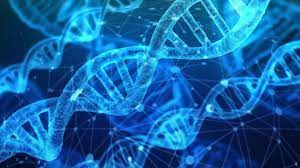 ESPERIENZA FORMATIVA N. 3
ORE: 30
Studenti: 25
Biotecnologie ambientali
Verranno identificate, acquisite e approfondite le competenze relative al governo e controllo di progetti, processi e attività, nel rispetto delle normative sulla protezione ambientale e sulla sicurezza degli ambienti di vita e allo studio delle interazioni fra sistemi energetici e ambiente, specialmente riferite all’impatto ambientale degli impianti e alle relative emissioni inquinanti.
CLASSI QUARTE
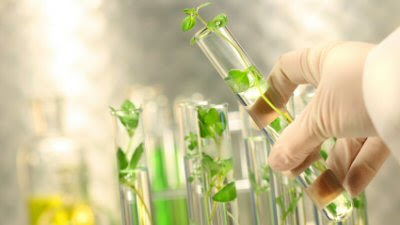 CLASSI QUARTE
ESPERIENZA FORMATIVA N. 4
ORE: 30
Studenti: 25
Chimica e cosmesi
Gli studenti verranno introdotti nel mondo della chimica attraverso la cosmesi, nell’ottica del rispetto della salute e del benessere dermatologico. Condurranno test ed analisi finalizzati alla verifica e alla valutazione della composizione chimica, fisica e biologica di acque, prodotti naturali o industriali, alla diagnosi delle patologie animali e vegetali e alla ricerca in campo agronomico e zootecnico.
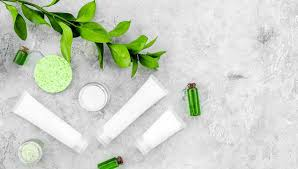 CLASSI QUARTE
ESPERIENZA FORMATIVA N. 5
ORE: 30
Studenti: 25
Biomedica digitale
Gli studenti conosceranno le nuove frontiere in materia di sviluppo, progettazione e realizzazione di organi artificiali, strumenti per la diagnostica e strumenti per la gestione e la cura della salute umana. Il corso si propone di introdurre i partecipanti alle nuove tecnologie di manifattura digitale applicate al campo medico e biomedicale.
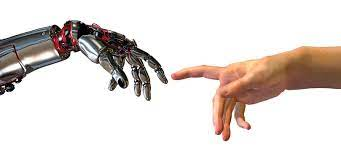 CLASSI QUARTE
ESPERIENZA FORMATIVA N. 6
ORE: 30
Studenti: 25
La chimica delle macromolecole
Fornire allo studente conoscenze di base sulla chimica delle macromolecole biologiche e sulla loro funzione e fornire le informazioni di base per lo studio della biochimica propedeutica ai percorsi universitari.
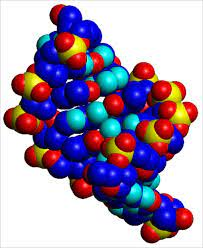 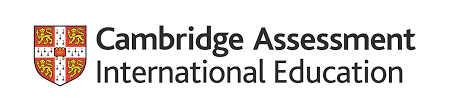 CLASSI QUARTE
CAMBRIDGE ASSESSMENT
INTERNATIONAL EDUCATION
4 A - 4 B
Shakespearean readings
Erasmus plus
PERCORSO N. 1
ORE: 30
4 A – 4 B
Shakespearean readings
Il percorso  ha il fine di promuovere una più dilatata capacità espressiva nella “lettura drammatica”, così come essa dovrebbe essere sollecitata presso i ragazzi, perché possano accedere con strumenti – almeno di base – a quel potenziale immaginifico che la letteratura di ogni genere e forma propone. E’ evidente che non si prevede di formare personale specializzato per lo “spettacolo”, piuttosto d’intervenire per la costruzione di ulteriore competenza. Infatti, il teatro sollecita capacità di relazione nel gruppo di lavoro, libera espressività e capacità di partecipazione anche in soggetti di ridotta apertura al sociale e contenuta felicità espressiva …stimola libertà d’ interpretazione e di critica nel riguardo dell’opera posta al centro del percorso, e non solo.
CLASSI QUARTE
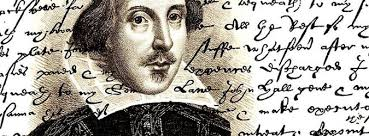 CLASSI QUARTE
PERCORSO N. 2
ORE: 30
4 A – 4 B

Erasmus plus
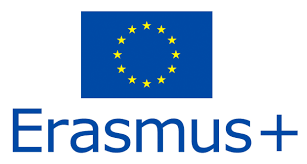 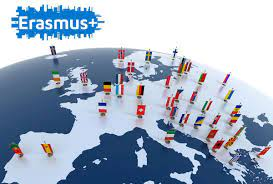 ESPERIENZA FORMATIVA
INDIRIZZO BIOMEDICO 
CLASSI 4 D – 4 C – 4 E
ORE: 30

Il futuro è alle porte
Gli studenti svolgeranno training-test, strutturati seguendo il modello dei test di ammissione alla facoltà di medicina e chirurgia, al fine di istruire gli studenti ai futuri test di ammissione alle facoltà biomediche, oltre ad imparare a gestire due fattori fondamentali quali tempo e stress. 
Seguiranno inoltre  dei seminari con medici  per permettere agli studenti di approfondire le proprie conoscenze e sviluppare nuove nozioni in ambito medico.
CLASSI QUARTE
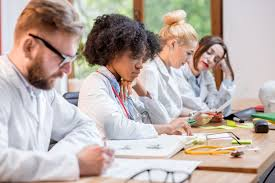